THE LIFE OF CHRIST
Matt. 26:20 When evening had come, He sat down with the twelve.

Lk. 22:14 When the hour had come, He sat down, and the twelve1 apostles with Him. Also, Mk. 14:17.
Matthew 26; Mark. 14; Luke 22, 1 Cor. 11
Lk. 22:15 Then He said to them, "With fervent desire I have desired to eat this Passover with you before I suffer;  16 "for I say to you, I will no longer eat of it until it is fulfilled in the kingdom of God."  17 Then He took the cup, and gave thanks, and said, "Take this and divide it among yourselves;  18 "for I say to you, I will not drink of the fruit of the vine until the kingdom of God comes."  19 And He took bread, gave thanks and broke it, and gave it to them, saying, "This is My body which is given for you; do this in remembrance of Me."  20 Likewise He also took the cup after supper, saying, "This cup is the new covenant in My blood, which is shed for you.
Didache 14:1 But every Lord's day do ye gather yourselves together, and break bread, and give thanksgiving after having confessed your transgressions, that your sacrifice may be pure.  2 But let no one that is at variance with his fellow come together with you, until they be reconciled, that your sacrifice may not be profaned.  3 For this is that which was spoken by the Lord: In every place and time offer to me a pure sacrifice; for I am a great King, saith the Lord, and my name is wonderful among the nations.
Didache 9:5 But let no one eat or drink of your Thanksgiving (Eucharist), but they who have been baptized into the name of the Lord; for concerning this also the Lord hath said, Give not that which is holy to the dogs.
And on the day called Sunday, all who live in the cities or in the country gather together in one place. 

…. Then [the Eucharist] is distributed to everyone, and everyone participates in that over which thanks have been given. 

…. But Sunday is the day on which we all hold our common assembly, because it is the first day on which God, having wrought a change in the darkness and matter, made the world; and Jesus Christ our Saviour on the same day rose from the dead.
...the early church writers from Barnabas, Justin Martyr, Irenaeus, to Clement of Alexandria, Origen and Cyprian, all with one consent, declare that the church observed the first day of the week. They are equally agreed that the Lord's Supper was observed weekly, on the first day of the week.
1 Corinthians 11:17 Now in giving these instructions I do not praise you, since you come together not for the better but for the worse.  18 For first of all, when you come together as a church, I hear that there are divisions among you, and in part I believe it.  19 For there must also be factions among you, that those who are approved may be recognized among you.  20 Therefore when you come together in one place, it is not to eat the Lord's Supper.  21 For in eating, each one takes his own supper ahead of others; and one is hungry and another is drunk.  22 What! Do you not have houses to eat and drink in? Or do you despise the church of God and shame those who have nothing? What shall I say to you? Shall I praise you in this? I do not praise you.
1 Corinthians 11:27 Therefore whoever eats this bread or drinks this cup of the Lord in an unworthy manner will be guilty of the body and blood of the Lord.
1 Corinthians 11:29 For he who eats and drinks in an unworthy manner eats and drinks judgment to himself, not discerning the Lord's body.  30 For this reason many are weak and sick among you, and many sleep.
Matthew 26:26 And as they were eating, Jesus took bread, blessed and broke it, and gave it to the disciples and said, "Take, eat; this is My body."  27 Then He took the cup, and gave thanks, and gave it to them, saying, "Drink from it, all of you.  28 "For this is My blood of the new covenant, which is shed for many for the remission of sins.
1 Corinthians 11:23 For I received from the Lord that which I also delivered to you: that the Lord Jesus on the same night in which He was betrayed took bread;  24 and when He had given thanks, He broke it and said, "Take, eat; this is My body which is broken for you; do this in remembrance of Me."  25 In the same manner He also took the cup after supper, saying, "This cup is the new covenant in My blood. This do, as often as you drink it, in remembrance of Me."
Romans 5:6 For when we were still without strength, in due time Christ died for the ungodly.  7 For scarcely for a righteous man will one die; yet perhaps for a good man someone would even dare to die.  8 But God demonstrates His own love toward us, in that while we were still sinners, Christ died for us.  9 Much more then, having now been justified by His blood, we shall be saved from wrath through Him.
1 Corinthians 11:26 For as often as you eat this bread and drink this cup, you proclaim the Lord's death till He comes.
1 Corinthians 10:16 The cup of blessing which we bless, is it not the communion of the blood of Christ? The bread which we break, is it not the communion of the body of Christ?
1 Corinthians 11:27 Therefore whoever eats this bread or drinks this cup of the Lord in an unworthy manner will be guilty of the body and blood of the Lord.
1 Corinthians 11:28 But let a man examine himself, and so let him eat of the bread and drink of the cup.
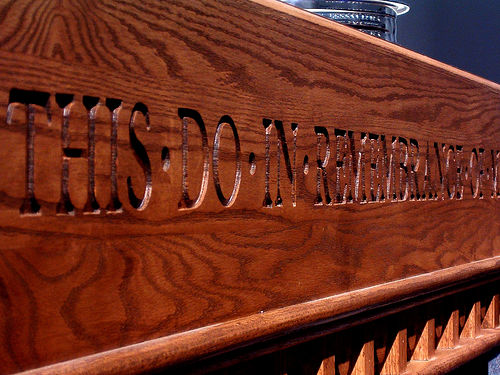 John 1:29  The next day John saw Jesus coming toward him, and said, "Behold! The Lamb of God who takes away the sin of the world!
Exodus 12:5 says the lamb was to be without blemish.
 
Jesus was without blemish because He had no sin. 
 
Hebrews 4:15 For we do not have a High Priest who cannot sympathize with our weaknesses, but was in all points tempted as we are, yet without sin.
 
1 Peter 2:22  "Who committed no sin, Nor was deceit found in His mouth";
Exodus 12:5 says that the lamb to be offered was to be a year old, which was in the vigor of his life.

Jesus was offered up in the vigor of His life as He was about 33 years old.
Exodus 12:5 says the lamb was to the best of the flock 
 
Jesus was the best because He was the Son of God.
 
John 3:16  "For God so loved the world that He gave His only begotten Son, that whoever believes in Him should not perish but have everlasting life.
In Exodus 12: 5-13, we learn that the Lamb had to be slain before the salvation of Jews would happen.
Jesus had to be slain before mankind could be saved.
 
Hebrews 9:24 For Christ has not entered the holy places made with hands, which are copies of the true, but into heaven itself, now to appear in the presence of God for us;  25 not that He should offer Himself often, as the high priest enters the Most Holy Place every year with blood of another --  26 He then would have had to suffer often since the foundation of the world; but now, once at the end of the ages, He has appeared to put away sin by the sacrifice of Himself.
Exodus 12:9 says that the Lamb’s bones were not to be broken.
Jesus’ bones were not broken.
 
John 19: 32 Then the soldiers came and broke the legs of the first and of the other who was crucified with Him.  33 But when they came to Jesus and saw that He was already dead, they did not break His legs.  34 But one of the soldiers pierced His side with a spear, and immediately blood and water came out.  35 And he who has seen has testified, and his testimony is true; and he knows that he is telling the truth, so that you may believe.  36 For these things were done that the Scripture should be fulfilled, "Not one of His bones shall be broken."
Exodus 12:7 says the blood of the lamb was to be sprinkled on the side post and the Lintel. 
 
The Blood of Jesus is to be sprinkled on the heart (Hebe. 12:22-24; 1 Pet. 1:2).
A lamb is humble and submissive (Isa. 53:7). 
 
Jesus was humble and submissive (Isa. 53:7-8; Acts 8:32).
Exodus 12:8 says that the lamb must be eaten.
 
Jesus must be eaten.  
 
John 6:51 "I am the living bread which came down from heaven. If anyone eats of this bread, he will live forever; and the bread that I shall give is My flesh, which I shall give for the life of the world."
In Exodus 12:14-28, the Passover was celebrated yearly. 
 
The death of Jesus is celebrated weekly. 
 
Matthew 26:26 And as they were eating, Jesus took bread, blessed and broke it, and gave it to the disciples and said, "Take, eat; this is My body."  27 Then He took the cup, and gave thanks, and gave it to them, saying, "Drink from it, all of you.  28 "For this is My blood of the new covenant, which is shed for many for the remission of sins.  29 "But I say to you, I will not drink of this fruit of the vine from now on until that day when I drink it new with you in My Father's kingdom."
Acts 20:7 Now on the first day of the week, when the disciples came together to break bread,
1 Corinthians 11:23 For I received from the Lord that which I also delivered to you: that the Lord Jesus on the same night in which He was betrayed took bread;  24 and when He had given thanks, He broke it and said, "Take, eat; this is My body which is broken for you; do this in remembrance of Me."  25 In the same manner He also took the cup after supper, saying, "This cup is the new covenant in My blood. This do, as often as you drink it, in remembrance of Me."  26 For as often as you eat this bread and drink this cup, you proclaim the Lord's death till He comes.
27 Therefore whoever eats this bread or drinks this cup of the Lord in an unworthy manner will be guilty of the body and blood of the Lord.  28 But let a man examine himself, and so let him eat of the bread and drink of the cup.  29 For he who eats and drinks in an unworthy manner eats and drinks judgment to himself, not discerning the Lord's body.
Exodus 12:43 And the LORD said to Moses and Aaron, "This is the ordinance of the Passover: No foreigner shall eat it.  44 "But every man's servant who is bought for money, when you have circumcised him, then he may eat it.  45 "A sojourner and a hired servant shall not eat it.  46 "In one house it shall be eaten; you shall not carry any of the flesh outside the house, nor shall you break one of its bones.  47 "All the congregation of Israel shall keep it.  48 "And when a stranger dwells with you and wants to keep the Passover to the LORD, let all his males be circumcised, and then let him come near and keep it; and he shall be as a native of the land. For no uncircumcised person shall eat it.
Colossians 2: 11 In Him you were also circumcised with the circumcision made without hands, by putting off the body of the sins of the flesh, by the circumcision of Christ,  12 buried with Him in baptism, in which you also were raised with Him through faith in the working of God, who raised Him from the dead.
1 Corinthians 10:6 The cup of blessing which we bless, is it not the communion of the blood of Christ? The bread which we break, is it not the communion of the body of Christ?  17 For we, though many, are one bread and one body; for we all partake of that one bread.